Monte Carlo Investigation of Muons in a Liquid-Argon TPC
Kevin Ingles, University of South Alabama
Thomas Junk, Alberto Marchionni
SIST Presentations
15 August 2017
Objective
A liquid argon TPC allows for the identification of particles and the measurement of their energy. This requires the calibration of the ionization energy loss. In order to do this, a thorough investigation of the differences between the analytical energy loss models and the GEANT4 numerical predictions is is done.
2
8/14/17
Kevin Ingles | Monte Carlo Investigation of Muons in a Liquid-Argon TPC
Why understand the differences?
Particle physics uses simulation to determine what known events look like in a detector and compare these events to the data in order to extract the information.
This process is analogous to using someone’s voice patterns to find a person in a crowd.
If the particle species is known, we can calibrate the detector response by matching the measured ionization energy to theoretically computed values.
These calibration constants are then applied to all events in the detector.
3
8/14/17
Kevin Ingles | Monte Carlo Investigation of Muons in a Liquid-Argon TPC
Our Understanding of Ionization
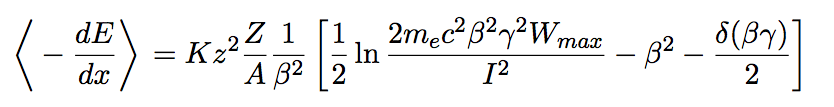 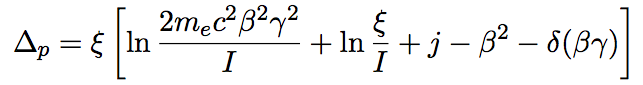 4
8/14/17
Kevin Ingles | Monte Carlo Investigation of Muons in a Liquid-Argon TPC
Bethe-Bloch and LVB Plot
LAriAT tuning data to my curves
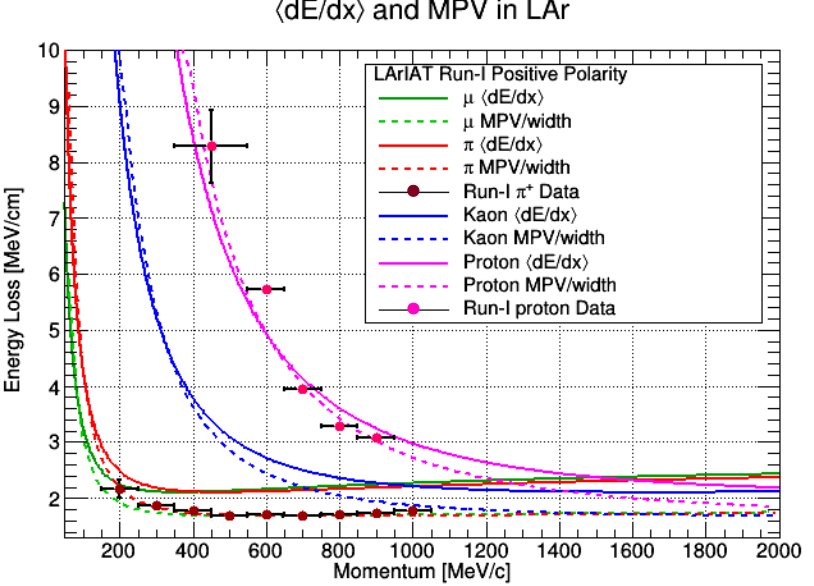 5
8/14/17
Kevin Ingles | Monte Carlo Investigation of Muons in a Liquid-Argon TPC
Simulation Tool
GEANT4
Gamers can think of GEANT4 as a physics engine in their video game.
But really it is a computer program that contains all the physics equations/models we know best describe the world we see.
This program then combines various models together to produce a physics event.
6
8/14/17
Kevin Ingles | Monte Carlo Investigation of Muons in a Liquid-Argon TPC
How do we compare?
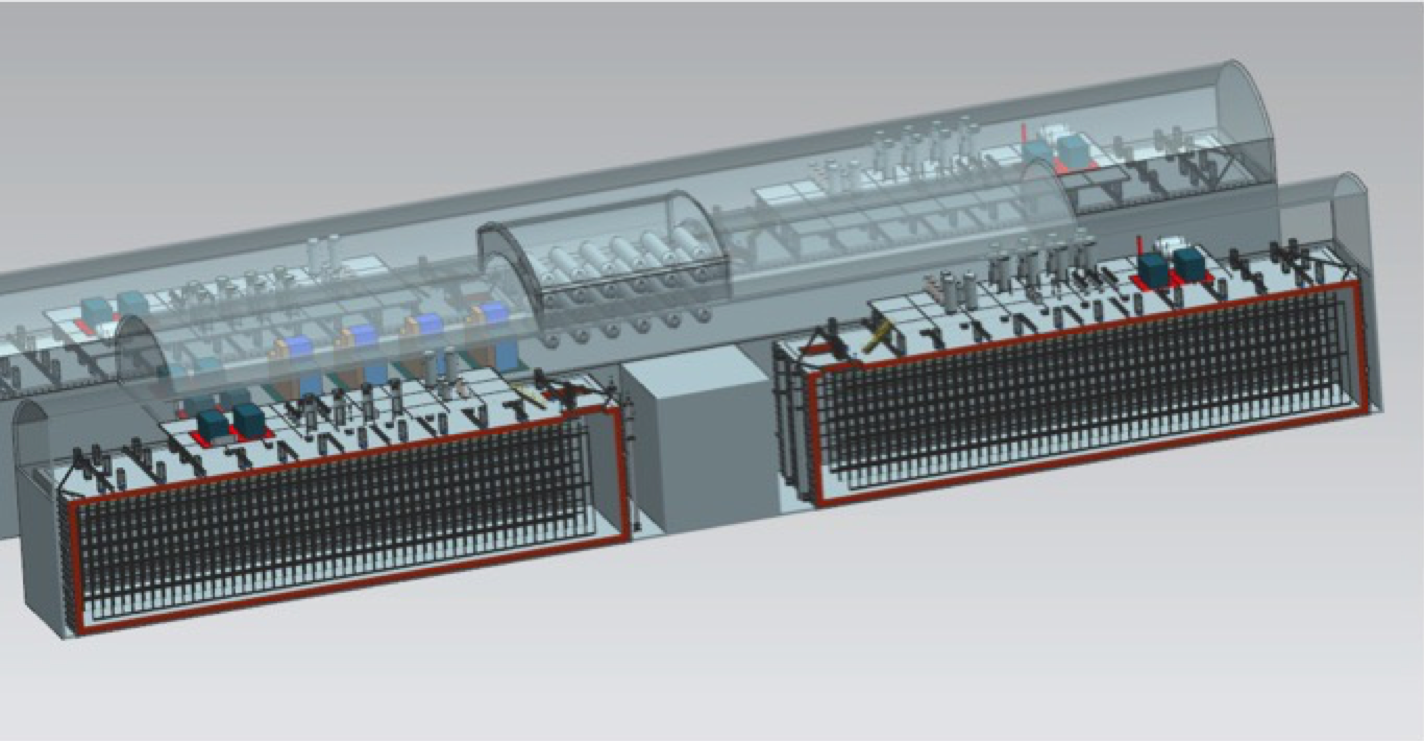 7
8/14/17
Kevin Ingles | Monte Carlo Investigation of Muons in a Liquid-Argon TPC
Analysis
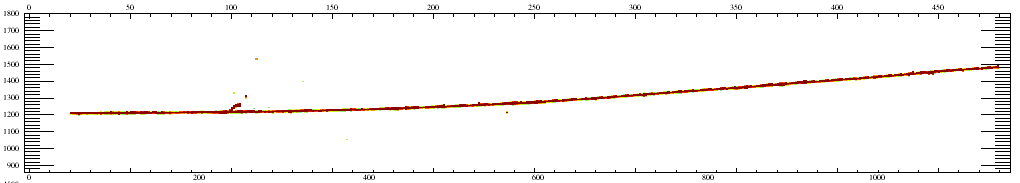 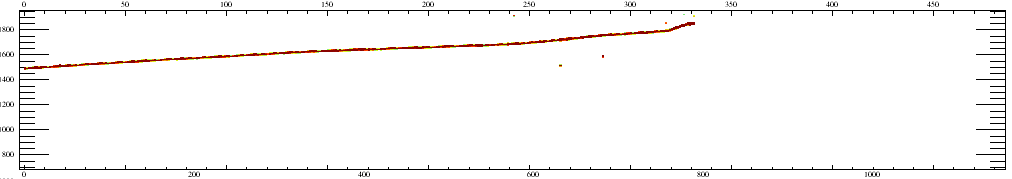 8
8/14/17
Kevin Ingles | Monte Carlo Investigation of Muons in a Liquid-Argon TPC
Results
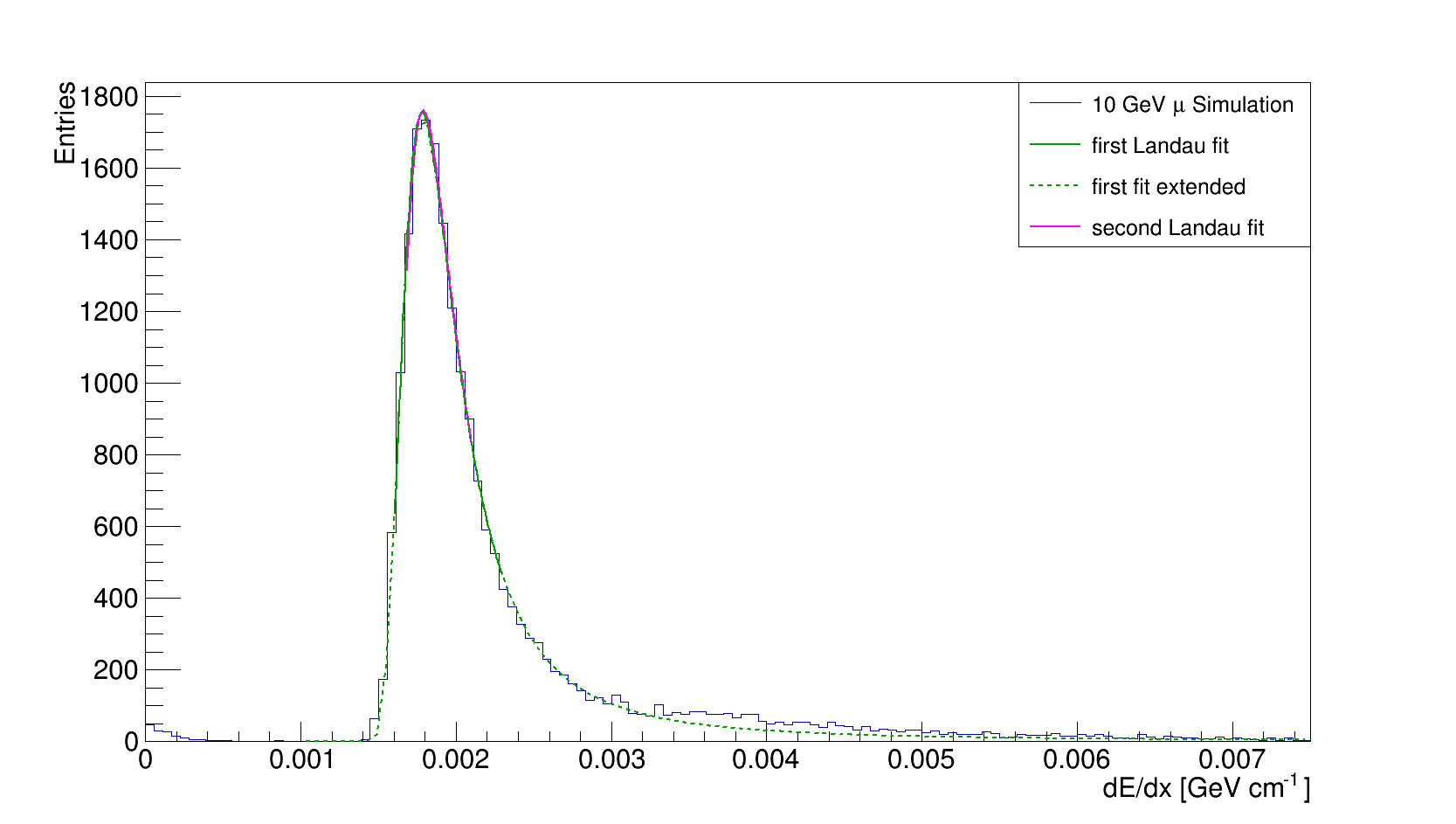 Histogram of charge collected on individual wires with fits
9
8/14/17
Kevin Ingles | Monte Carlo Investigation of Muons in a Liquid-Argon TPC
Results
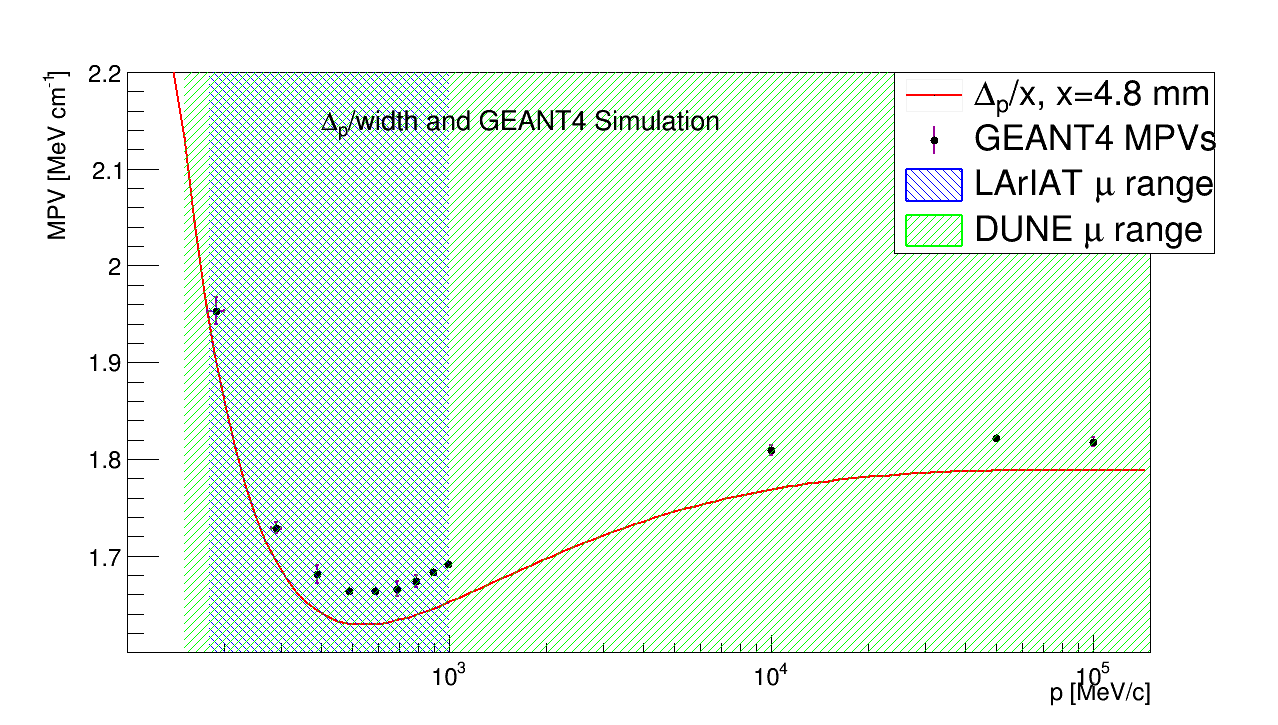 Analytical predictions vs GEANT4 predictions
10
8/14/17
Kevin Ingles | Monte Carlo Investigation of Muons in a Liquid-Argon TPC
Delta Rays
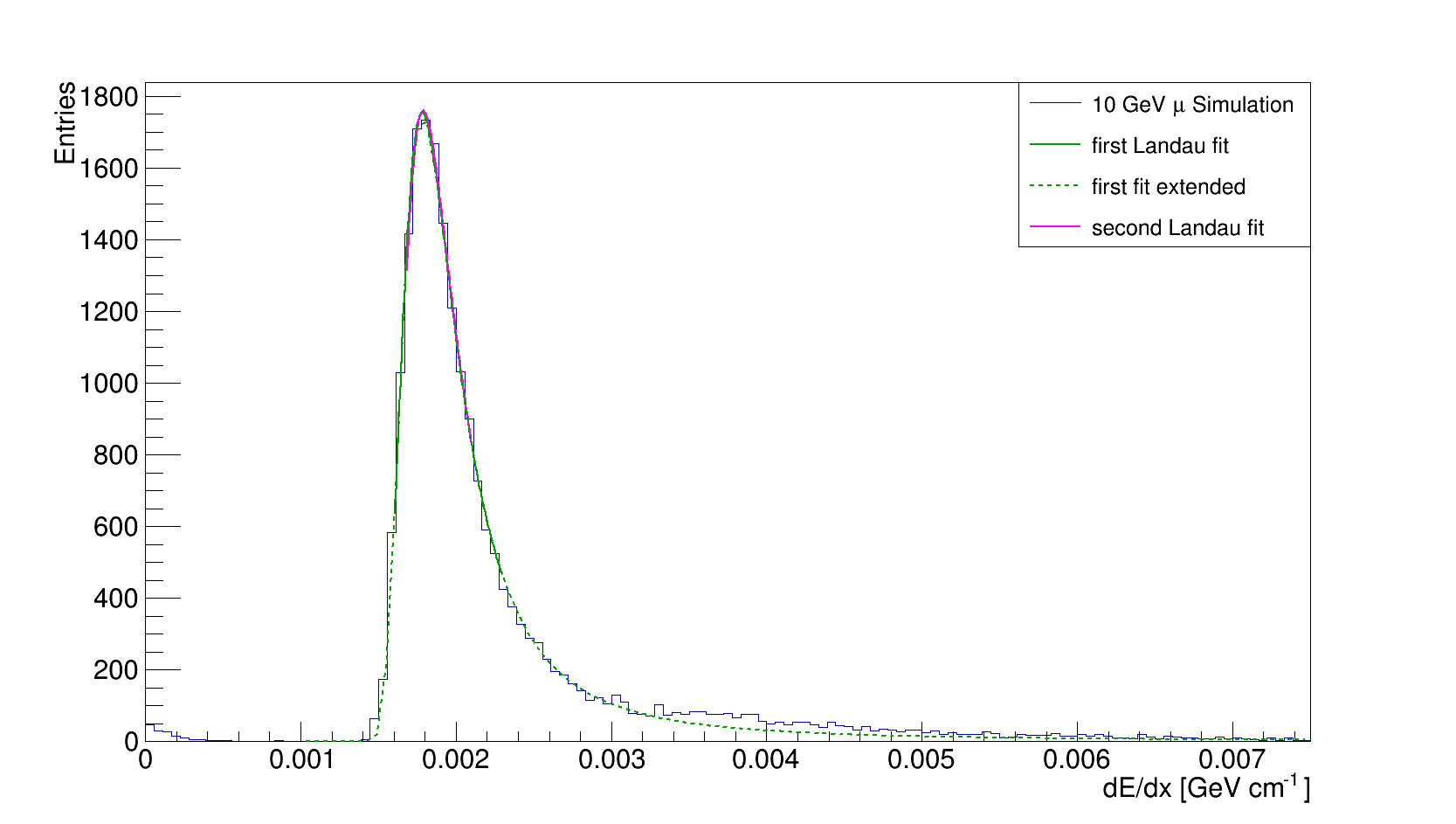 11
8/14/17
Kevin Ingles | Monte Carlo Investigation of Muons in a Liquid-Argon TPC
Delta Rays
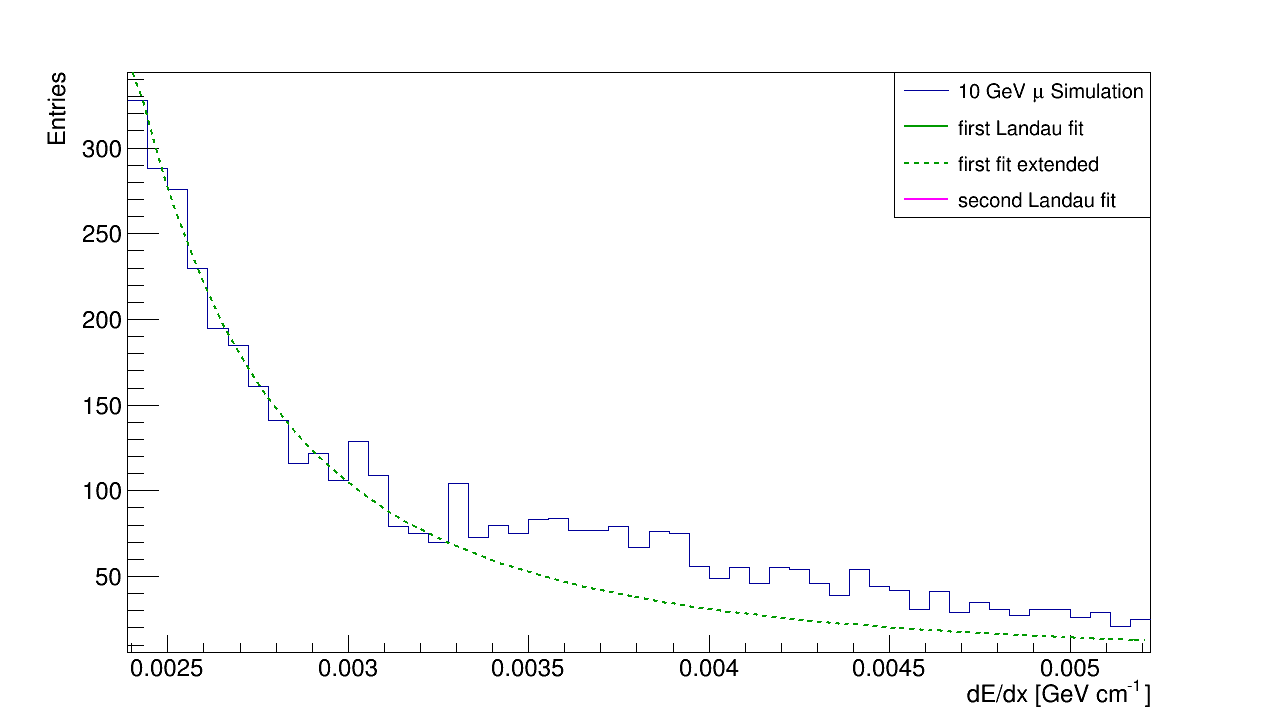 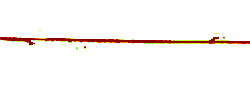 12
8/14/17
Kevin Ingles | Monte Carlo Investigation of Muons in a Liquid-Argon TPC
Delta Rays
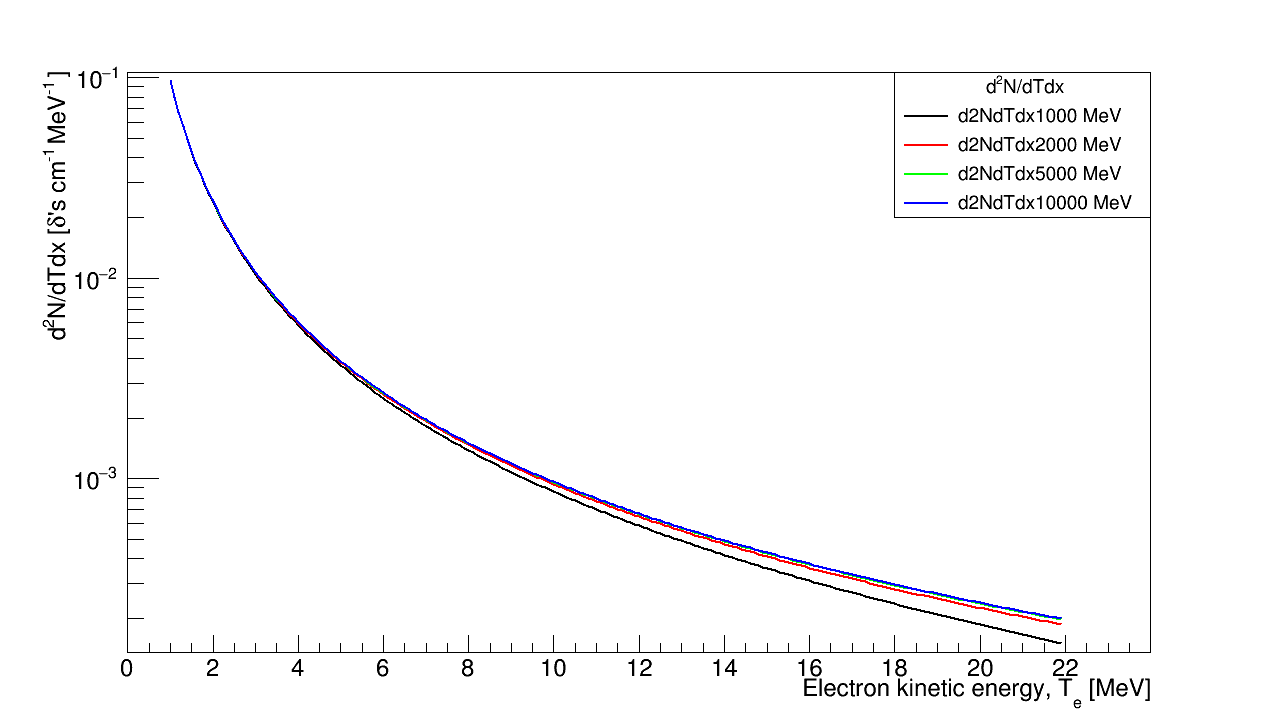 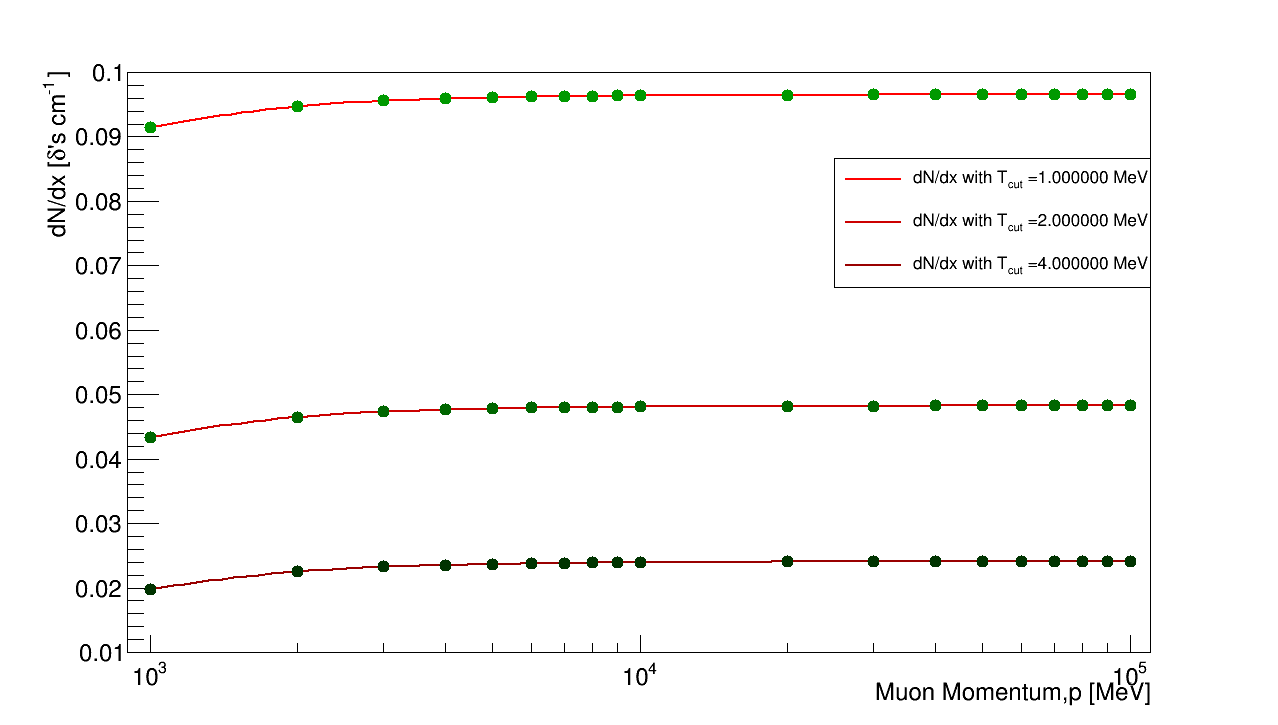 13
8/14/17
Kevin Ingles | Monte Carlo Investigation of Muons in a Liquid-Argon TPC
GEANT4 Simulated Energy Loss
To look at the true energy loss, we increased the number of steps in GEANT4 simulation.
Took difference of two consecutive steps, total of 340 steps (20x17)
Filled histogram for every 17 steps, similar to wire pitch.
Then fit histograms as described previously.
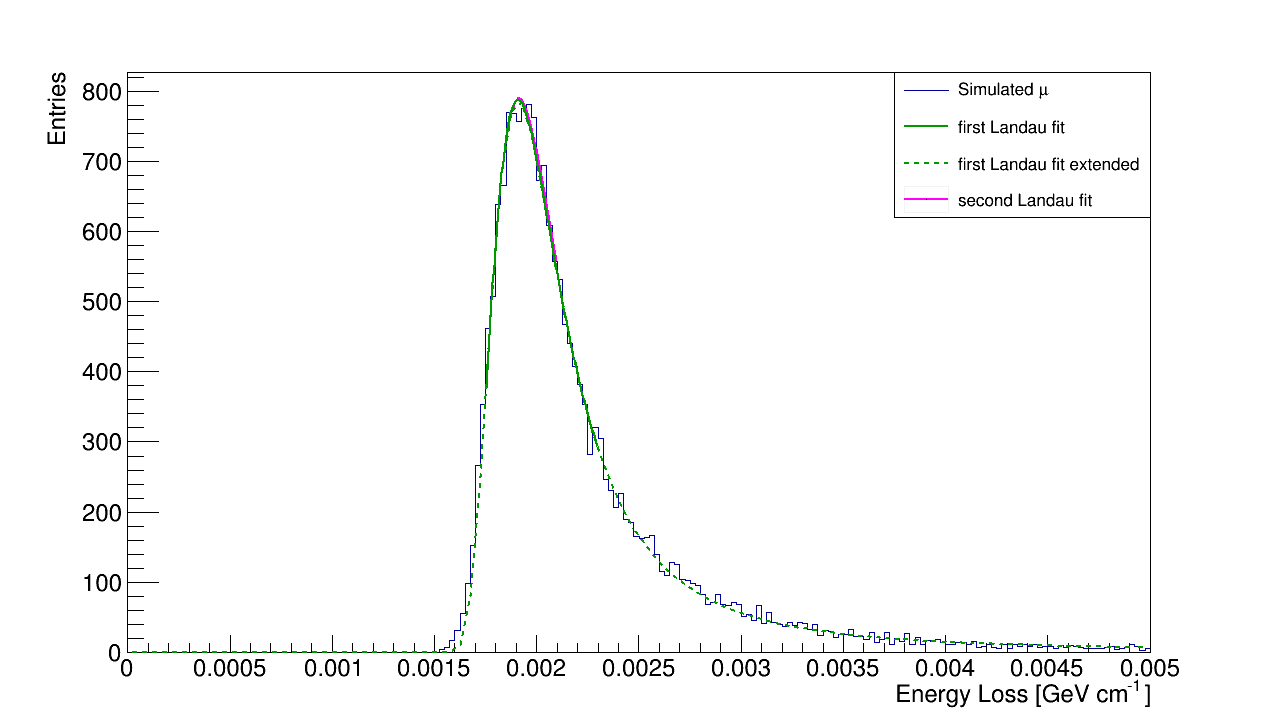 14
8/14/17
Kevin Ingles | Monte Carlo Investigation of Muons in a Liquid-Argon TPC
True Energy Loss and Analytical Prediction
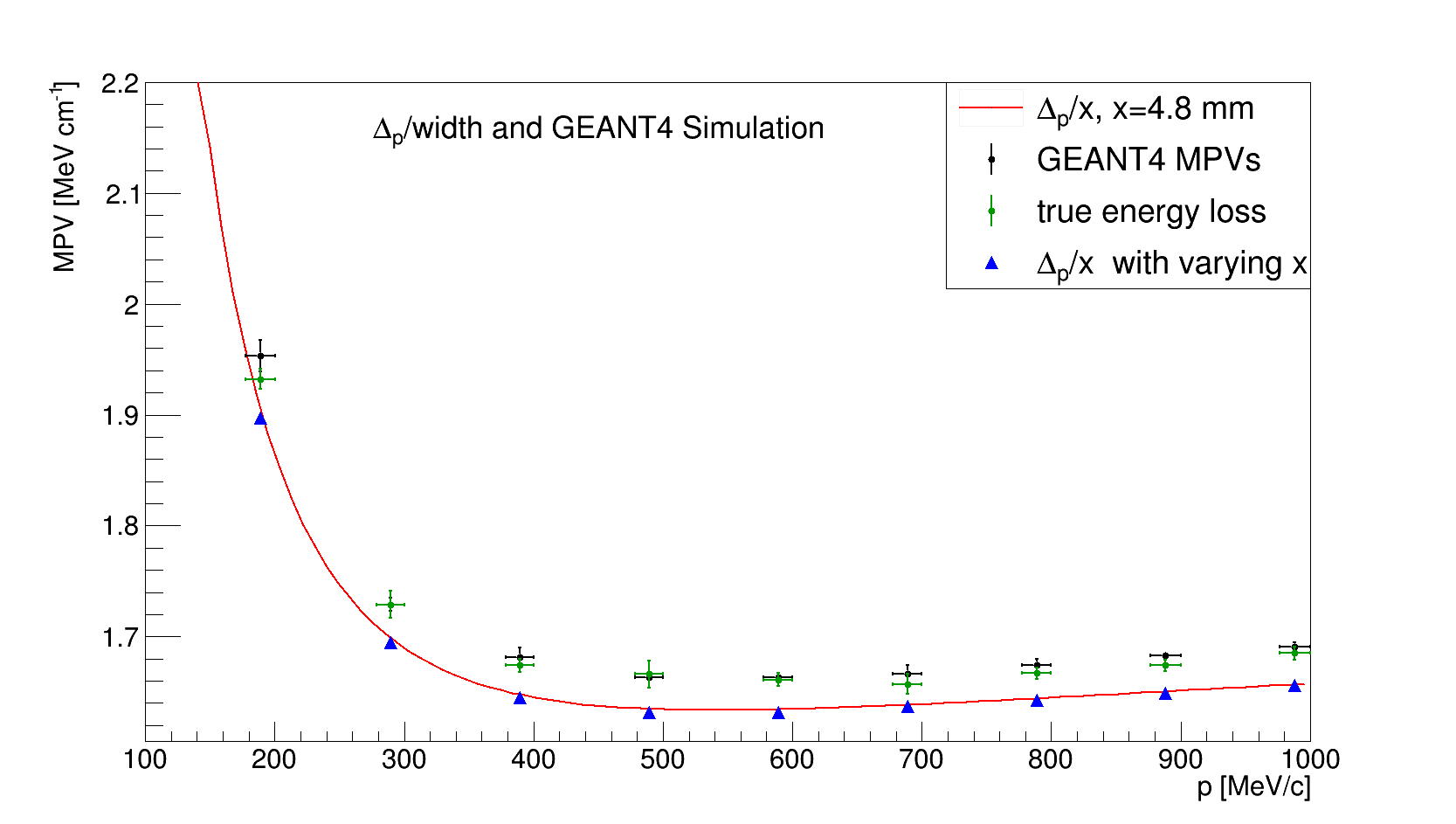 15
8/14/17
Kevin Ingles | Monte Carlo Investigation of Muons in a Liquid-Argon TPC
Results and Conclusion
16
8/14/17
Kevin Ingles | Monte Carlo Investigation of Muons in a Liquid-Argon TPC
Future Work
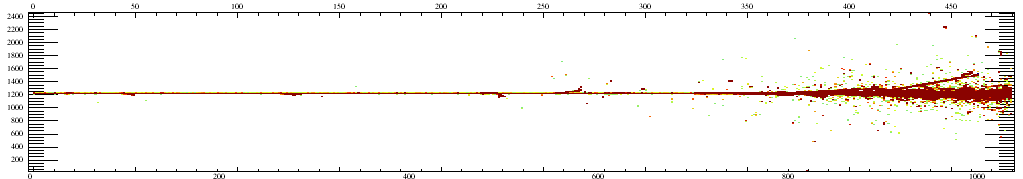 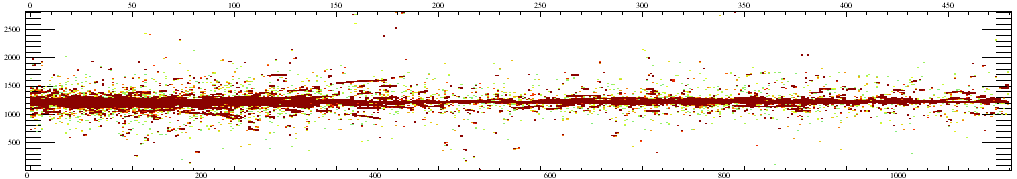 17
8/14/17
Kevin Ingles | Monte Carlo Investigation of Muons in a Liquid-Argon TPC
Acknowledgements
SIST and Fermilab for internship opportunity
Supervisors: Alberto and Tom
Mentors: Dave and Donovan
References
[1] 	H. Bichsel, 	D.E. Groom, and S.R. Klein, Passage of Particles  	through Matter Chin. Phys. C, 40, 100001 (2016).
[2]	S. Agostinelli, et al. Nucl. Instrum.	Methods A 506 (2003)        	250
[3] 	J. Allison, et al., Nucl. Instrum. Methods A 506 (2003) 250. 
[4]	J. Allison, et al., Nucl. Instrum. Methods A 835 (2016) 186.
18
8/15/17
Kevin Ingles | Monte Carlo Investigation of Muons in a Liquid-Argon TPC